Chalcopyrite
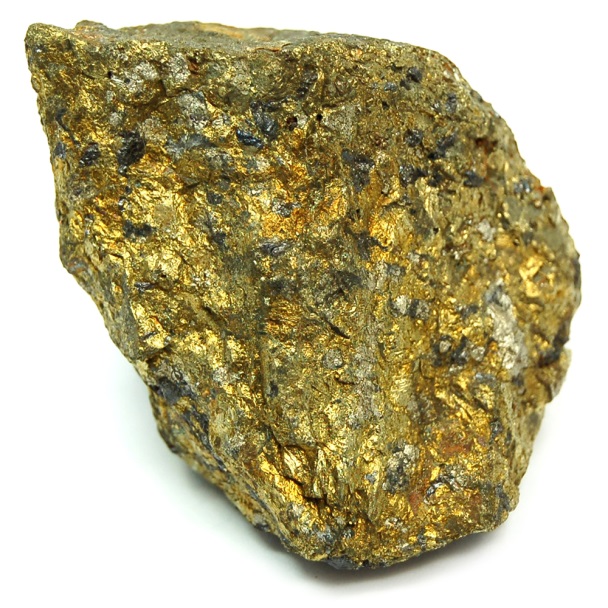 It’s shiny and metallic and comes in different colors.
I’m Evan and this is my mineral I guess.
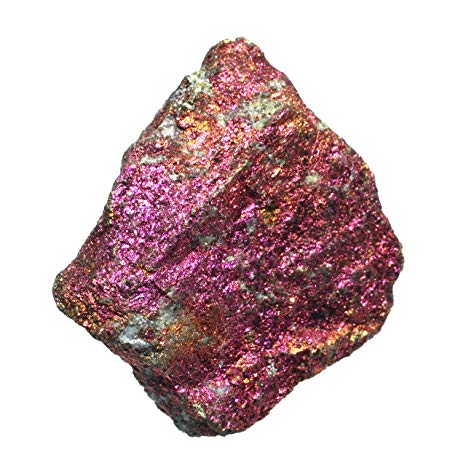 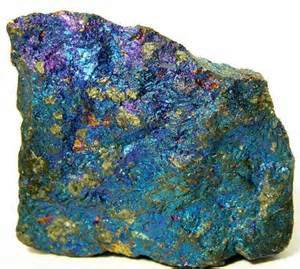 General Information
Formula: CuFeS2
Common Impurities: Ag,Au,In,Tl,Se, and Te
Color: Brass-yellow, but often has an iridescent tarnish, Metallic Luster 
Hardness: 3.5-4
Specific Gravity: 4.1-4.3
Crystal System: Tetragonal 

Named in 1725 by Johann Friedrich Henckel from the Greek "chalkos", copper, and "pyrites", strike fire.
More information on chalcopyrite
Poor cleavage pretty much everywhere
Twins on {112} and {012} 

It forms in igneous and metamorphic rocks and is common anywhere that sulfide minerals exists. It’s often found with other copper sulfide minerals

Copper can be removed by weathering and carried a short distance in solution, where it then redeposits and forms secondary minerals like malachite.

The colors of the tarnish are caused by the presence of acids
Mining for Ore
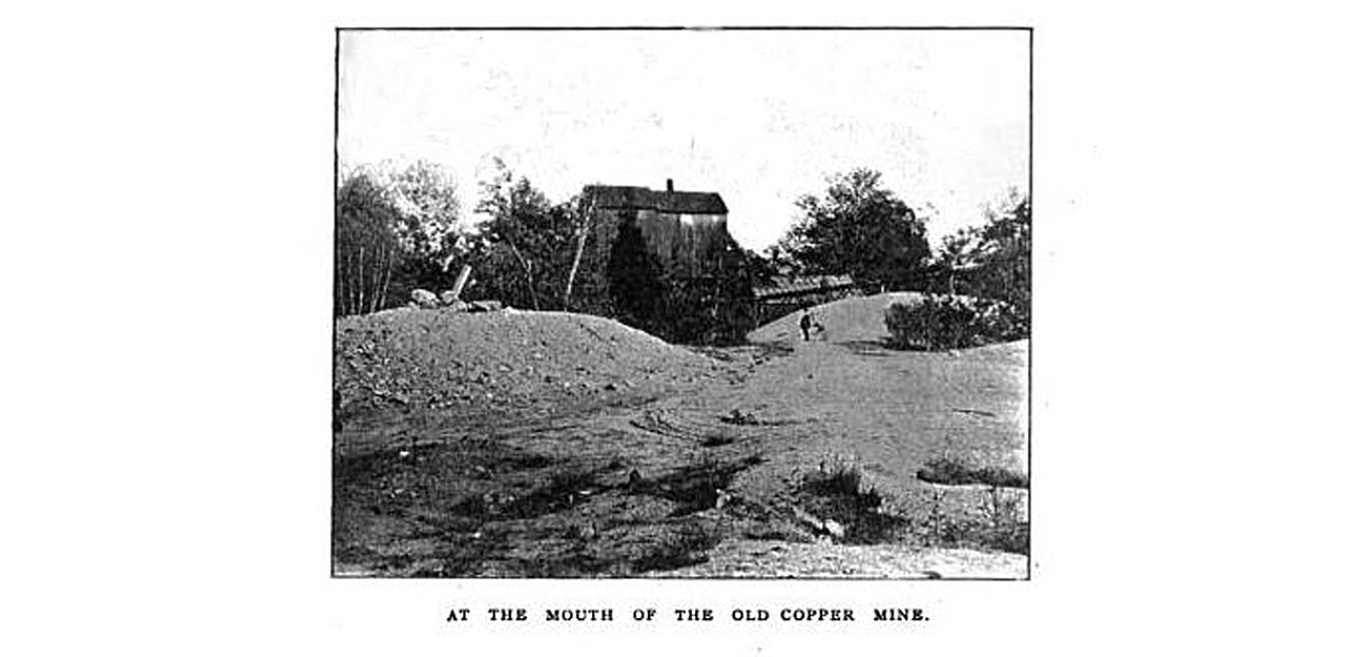 One of the primary ores mined for copper. It is only 25% copper (which is less than other ores have) but is much more abundant. 
There is a now closed mine in Bristol, Connecticut that mined copper from chalcopyrite. It operated from 1837 to 1953
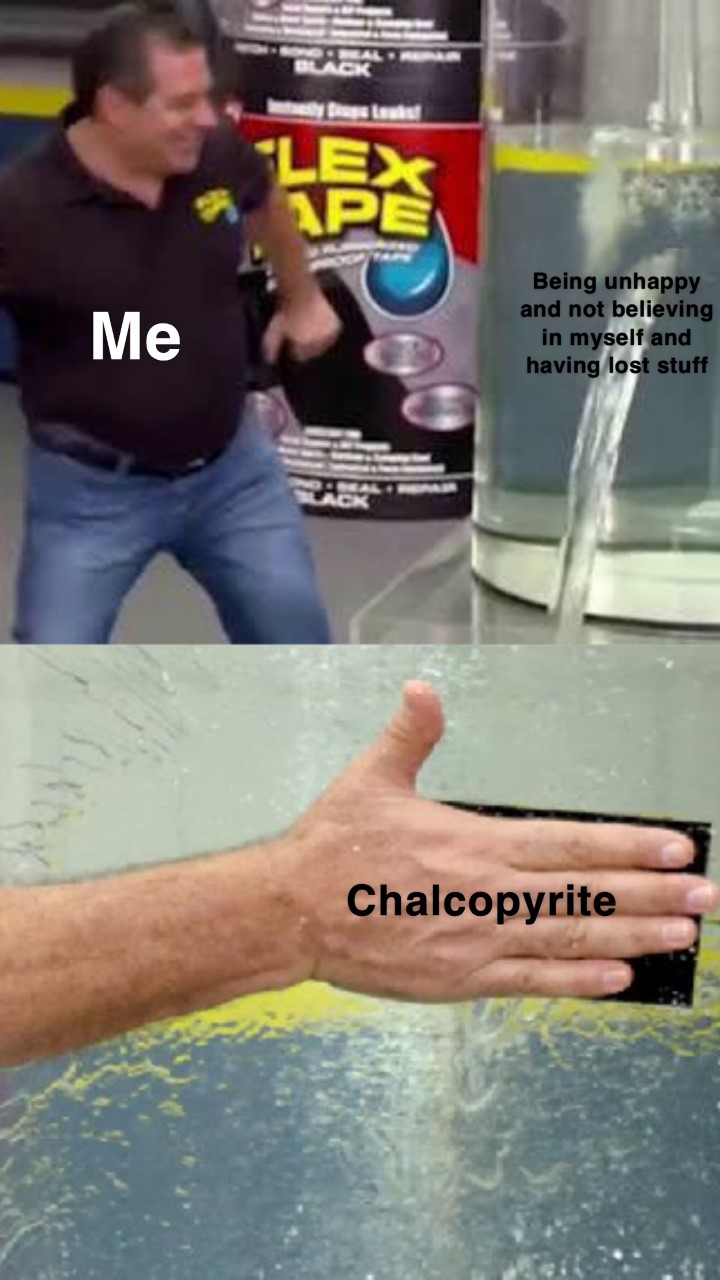 Uses of chalcopyrite
As a healing Crystal (like pretty much every other mineral is). It increases happiness, joy, and belief in yourself. It is “acknowledged” as a stone of the mystic and it’s good for meditation. 

It can also be used for healing and finding lost things. 

People also collect it because it looks cool
References
https://www.healing-crystals-for-you.com/chalcopyrite.html

https://www.mindat.org/min-955.html

https://geology.com/minerals/chalcopyrite.shtml

Shout to someone named Norman King for sponsoring the Mindat page for chalcopyrite